«Формирование общих компетенций с использованием методики  организации многократного выполнения студентами деятельности, указанной  в цели по развитию»
Рубцова Ольга Михайловна, преподаватель физики
om.rubtsova@gmail.com
ГБОУ СПО МО «Московский областной государственный колледж
технологий, экономики и предпринимательства»  г. Лыткарино
Тема урока: Фотоэффект. Фотоны и их характеристики.
Вид урока: комбинированный урок.

Цели урока: 

Образовательная: получить студентов, знающих о том, что фотоэффект - это физическое явление вырывания электронов из вещества под действием света (излучений);  виды фотоэффекта: внешний и внутренний; фотоны – частицы света; скорость фотона в вакууме – 300000 км/с; фотоны – нейтральные частицы, фотоны в покое не существует.

Развивающая: получить студентов, умеющих распознавать  фотоэффект.

Воспитательная: Получить студентов, убежденных в том, что научные знания о фотоэффекте, видах фотоэффекта  позволяют ориентироваться в окружающем мире и создавать определенные конкретные ситуации.
Этап № 3 Введение нового материала
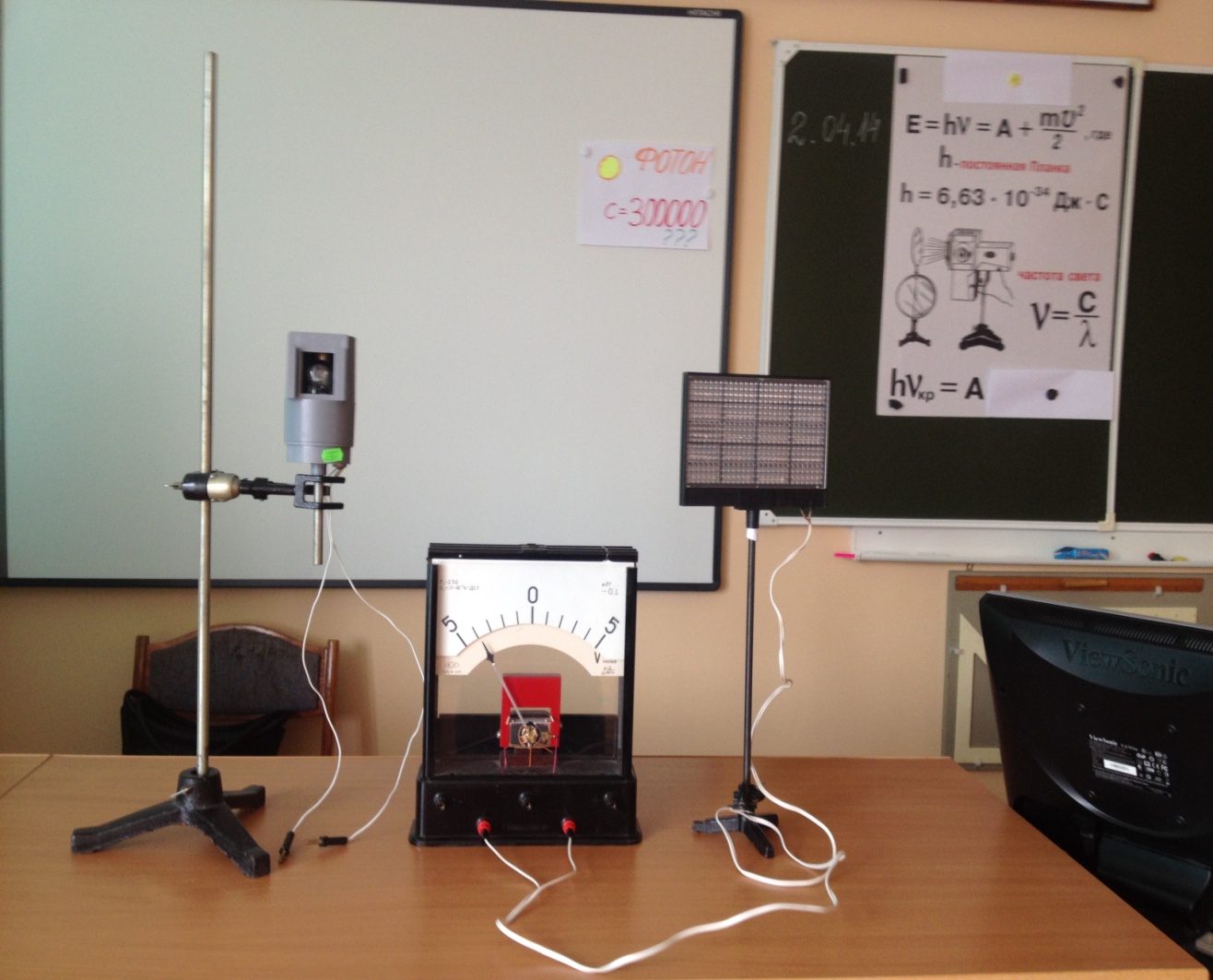 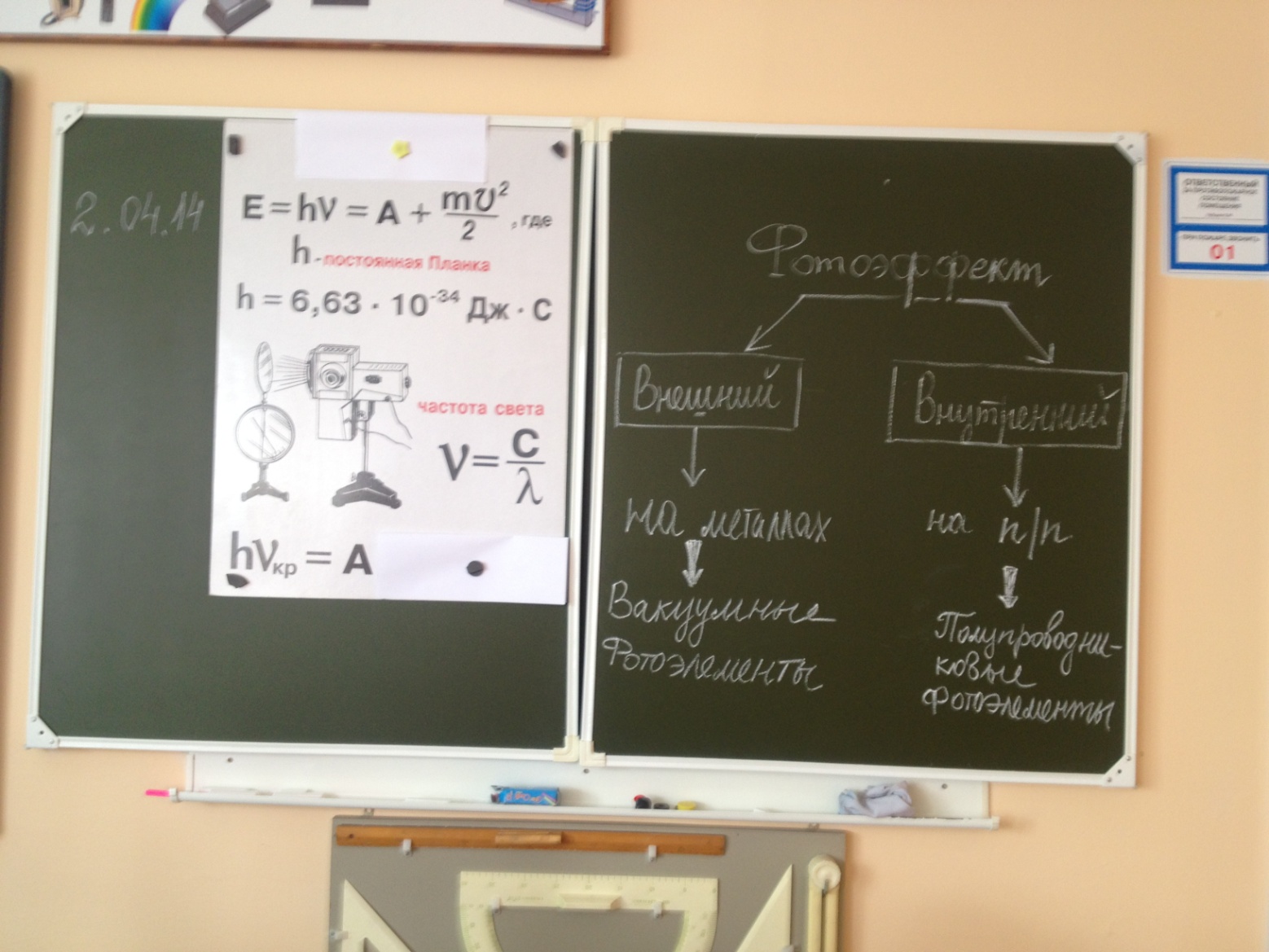 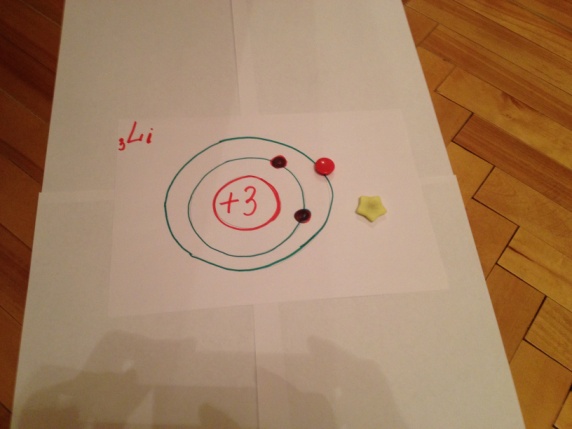 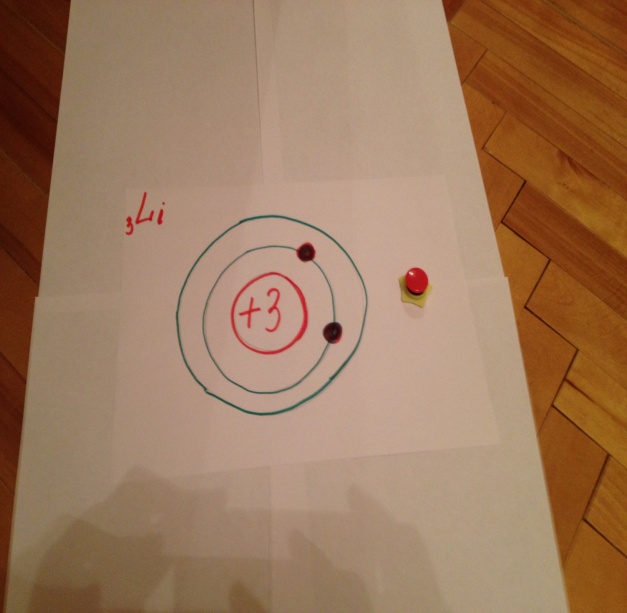 Этап № 4.
Организация многократного  выполнения студентами деятельности (тренировка распознавания фотоэффекта)
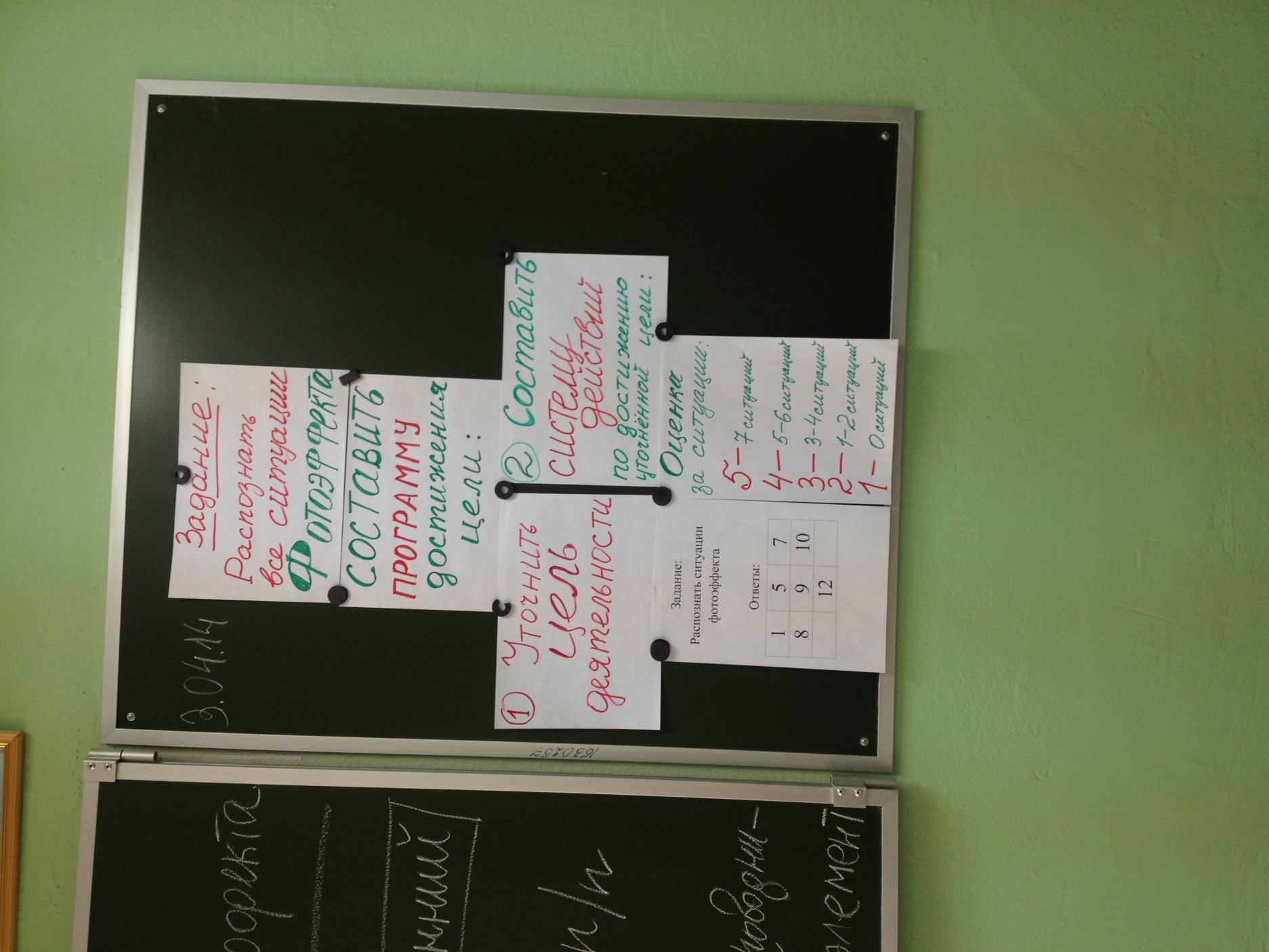 Планирование действий по достижению целей,
побуждающих к деятельностям, адекватным знаниям
Задание:    Распознать ситуации фотоэффекта
С 1. а) Ситуация.
С 2.  б) Фотоэффект.
С 3. в).Фотоэффект - это физическое явление вырывания электронов из вещества под действием света.
С 4.  г)Распознать ситуации, в которых происходит вырывание электронов из вещества под действием света.
а) С 5. Появляется ток.
С 6. Не всегда появляется ток.
 С 7. Должен присутствовать источник света и вещество.
С 8. Тело может стать нейтральным.
б) связь между признаками – дизъюнктивная.
в) Установить: 
 указан ли в ситуации источник света (излучения), вещество;
• возник ли электрический ток 
г)  • Если ситуация обладает этими признаками, говорю: «Да, есть фотоэффект».
• Если ситуация не обладает этими признаками – говорю: «Нет».
• Если не ясно, то говорю: «Не могу дать определённый ответ».
Задание:    Распознать ситуации фотоэффекта
Ситуации
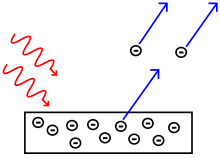 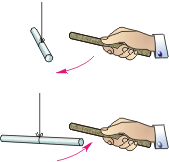 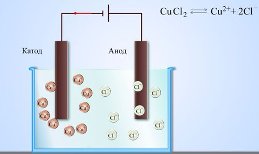 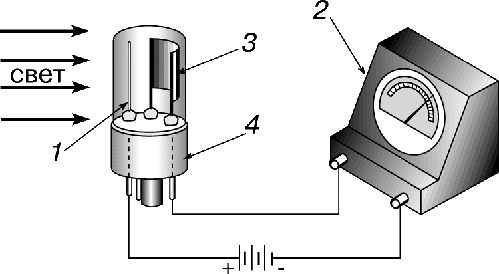 Объяснить письменно ситуацию № 5 физическим языком!
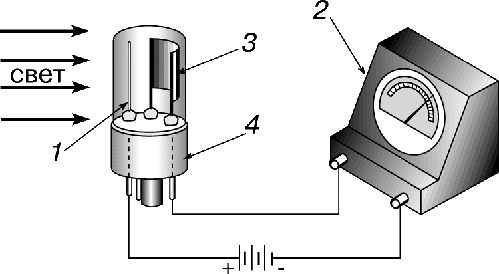 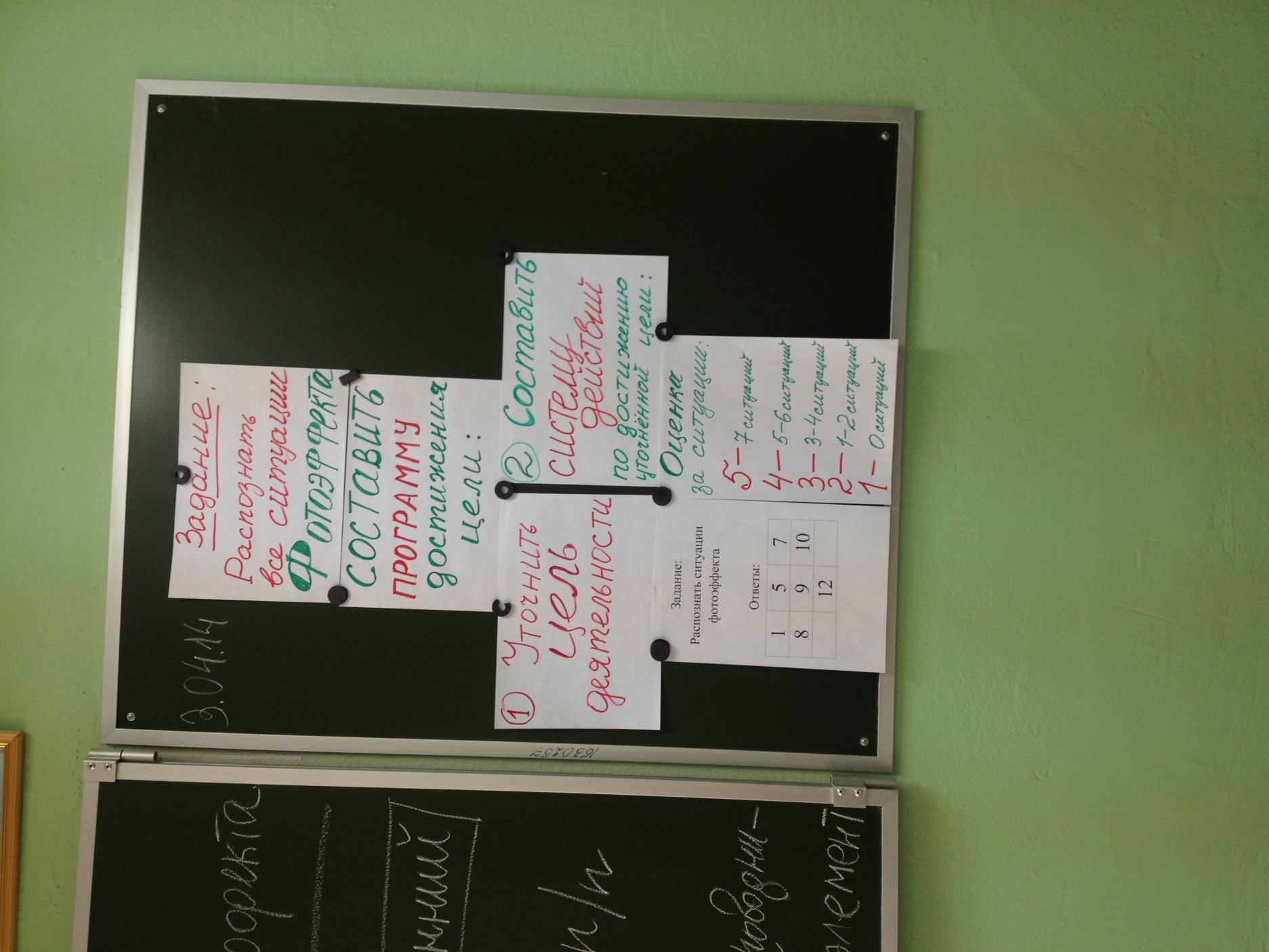 Практическая работа
«Технические устройства, основанные на использовании фотоэффекта»
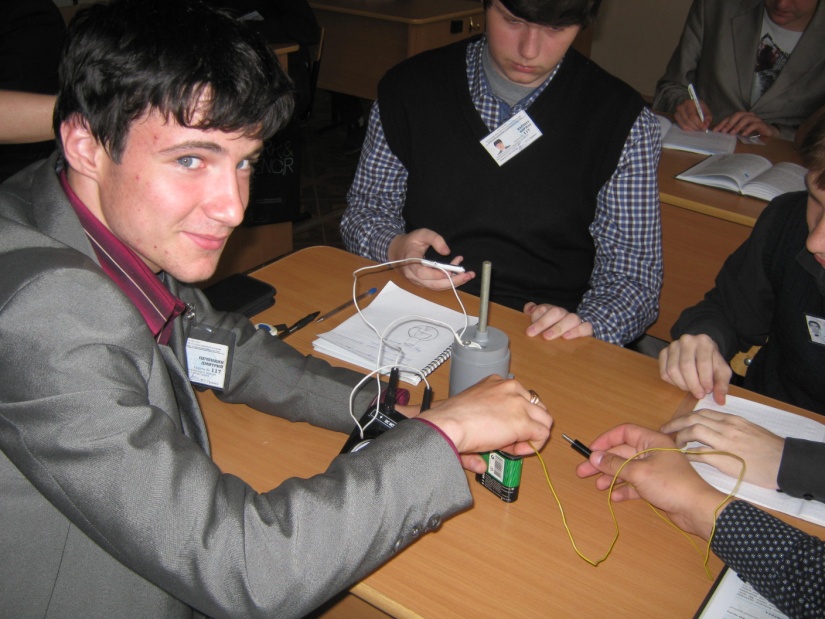 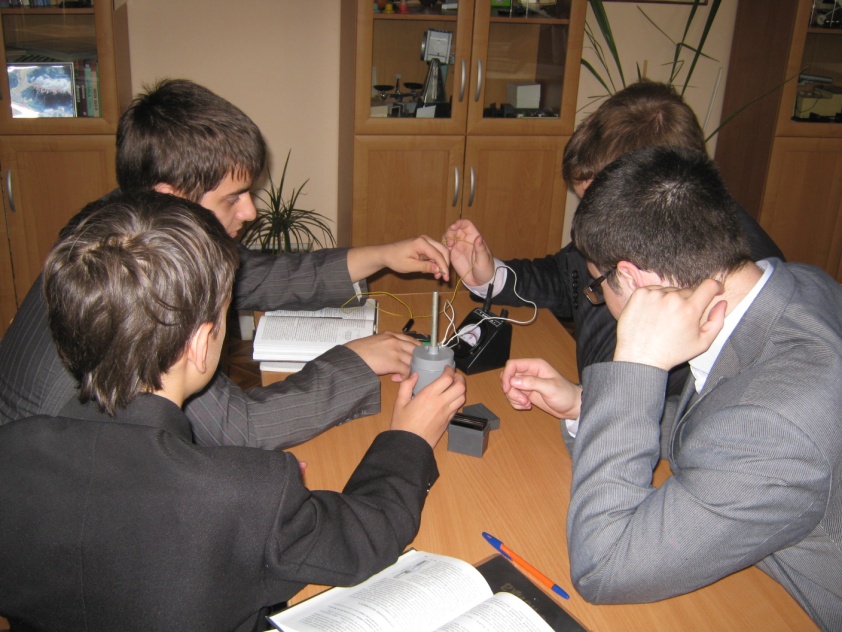 Проявление фотоэффекта  в природе:
1.Выцветание краски 
2. Фотосинтез
3.Загар
4.Фотография
Практическое применение фотоэлементов:
1. Автоматические счетчики 
2.Станки с ЧПУ 
3.Турникеты в метро
4.Солнечные батареи на электромобиле
Формирование ключевых компетенций у учащихся на уроках физики
С.В.    Анофрикова. – 
М. : Педагогический университет «Первое сентября» - 2012
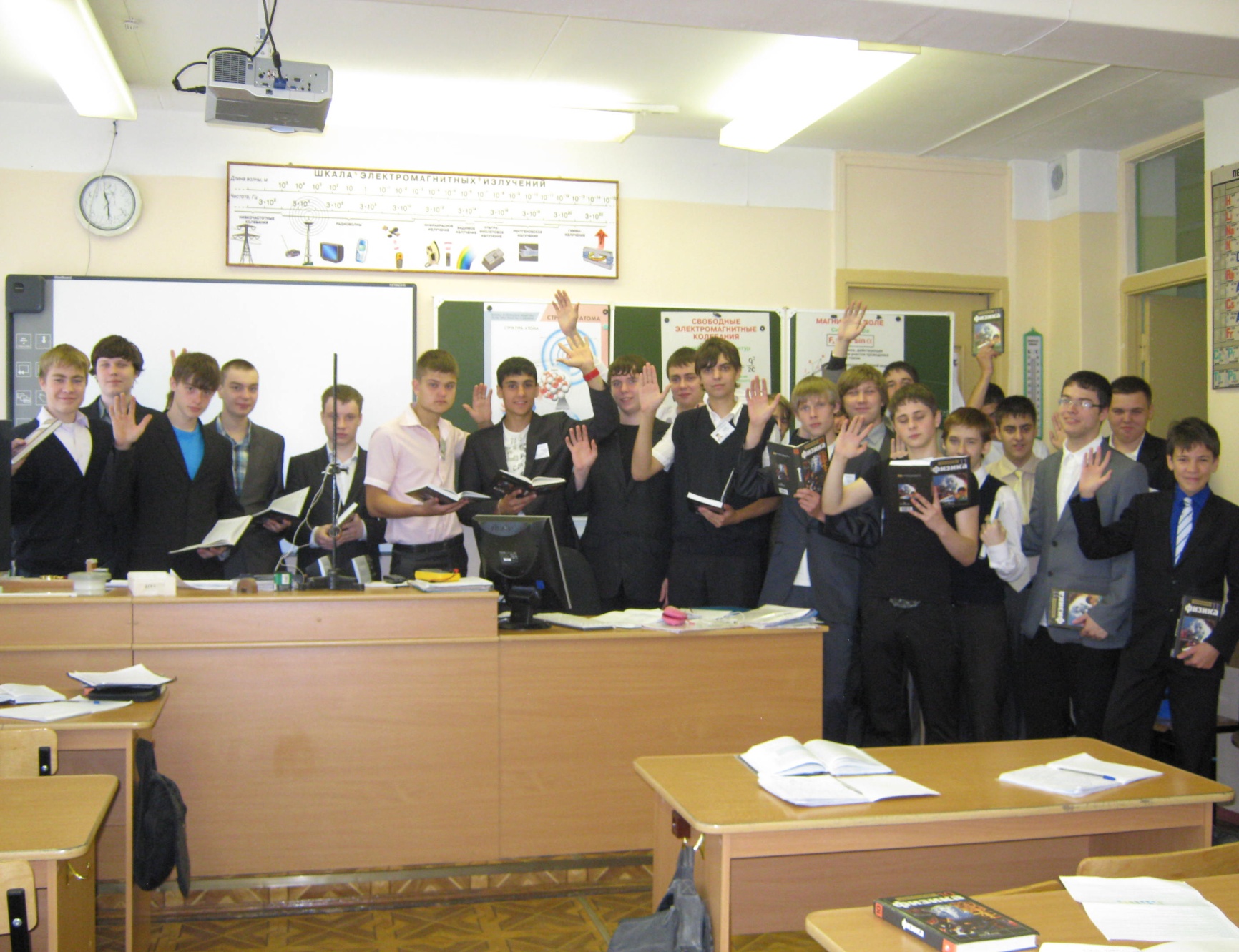 Спасибо за внимание!
om.rubtsova@gmail.com